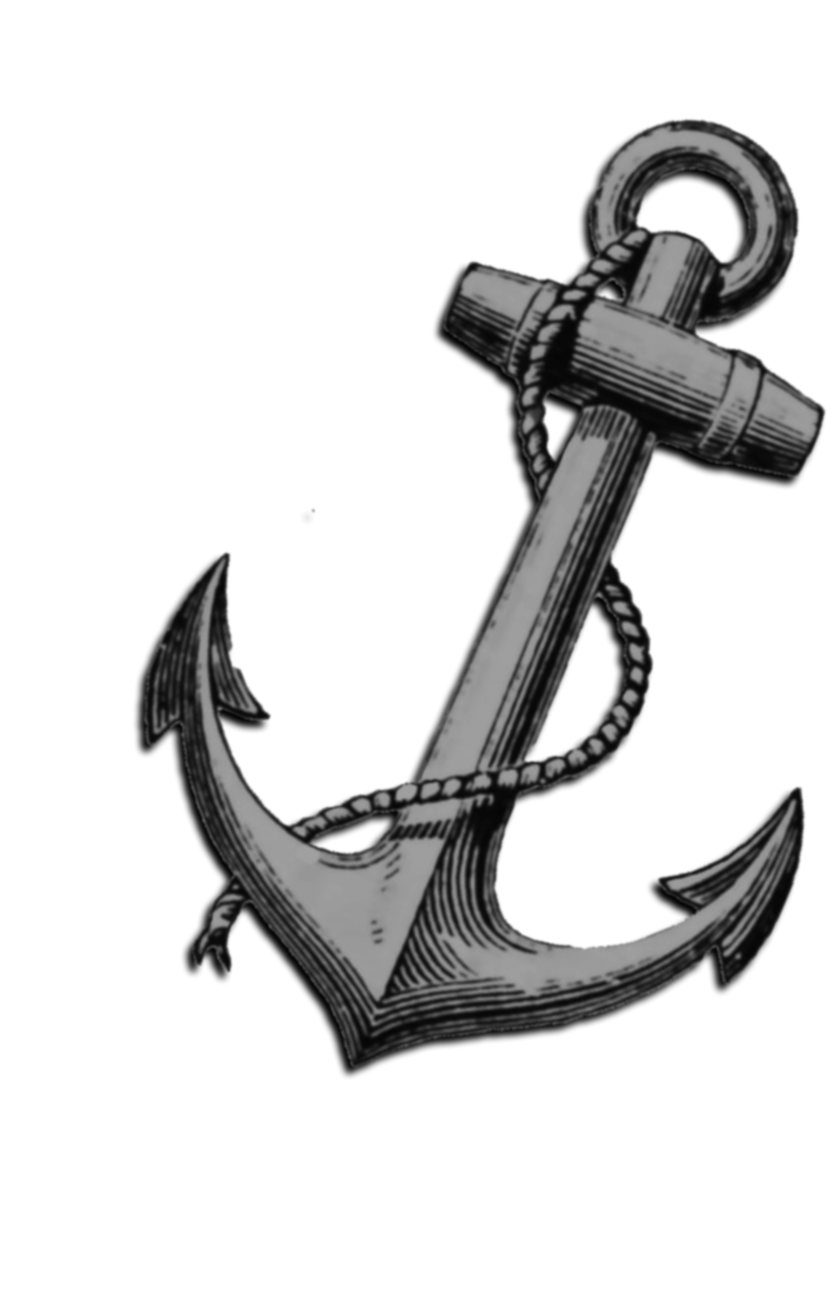 What is your
Anchor?
The Need for an Anchor
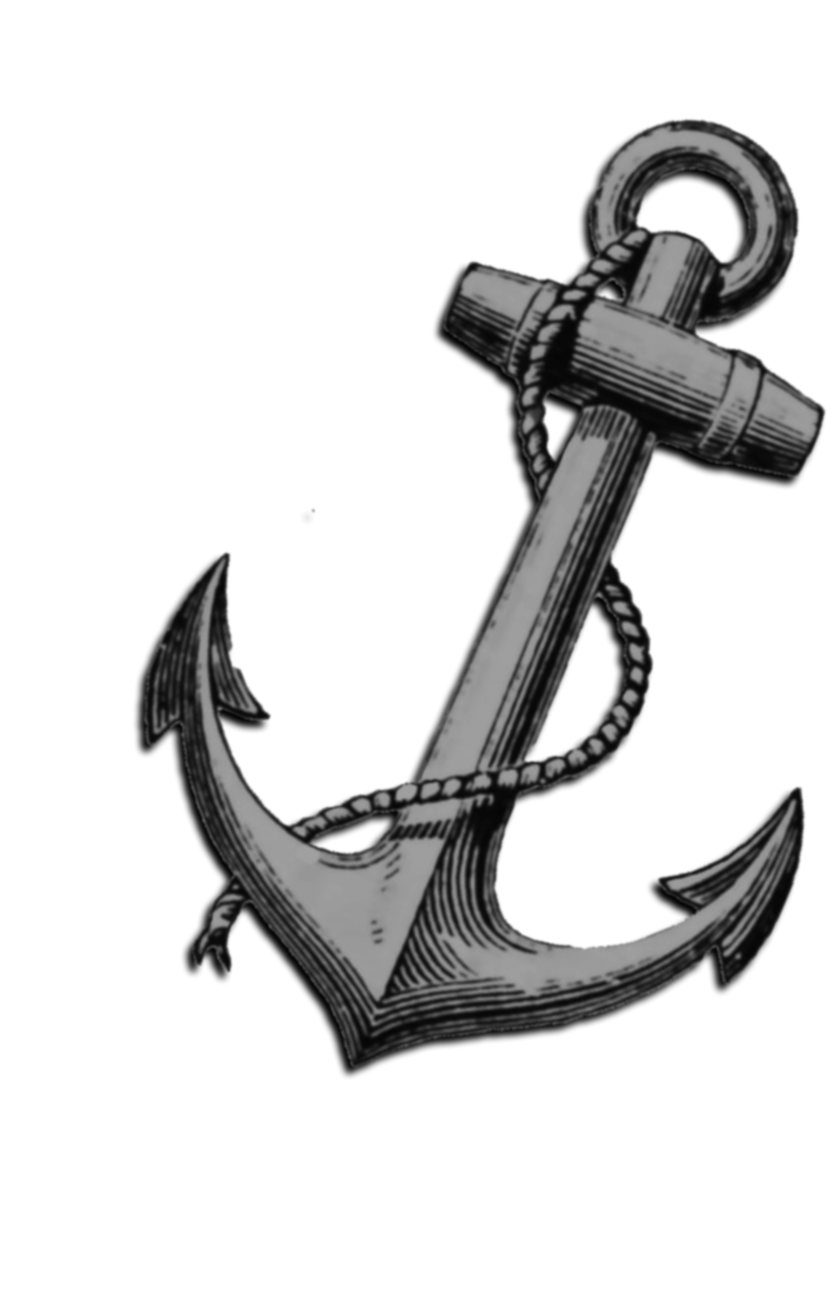 The Christian life is a life of storm.
Persecution – 2 Timothy 3:12
Doubt – Luke 24:38
Sorrow – 2 Corinthians 2:6-11; 1 Thessalonians 4:13
Adversity – 1 Peter 1:6-7
Death – Hebrews 9:27
Anchors Which Fail
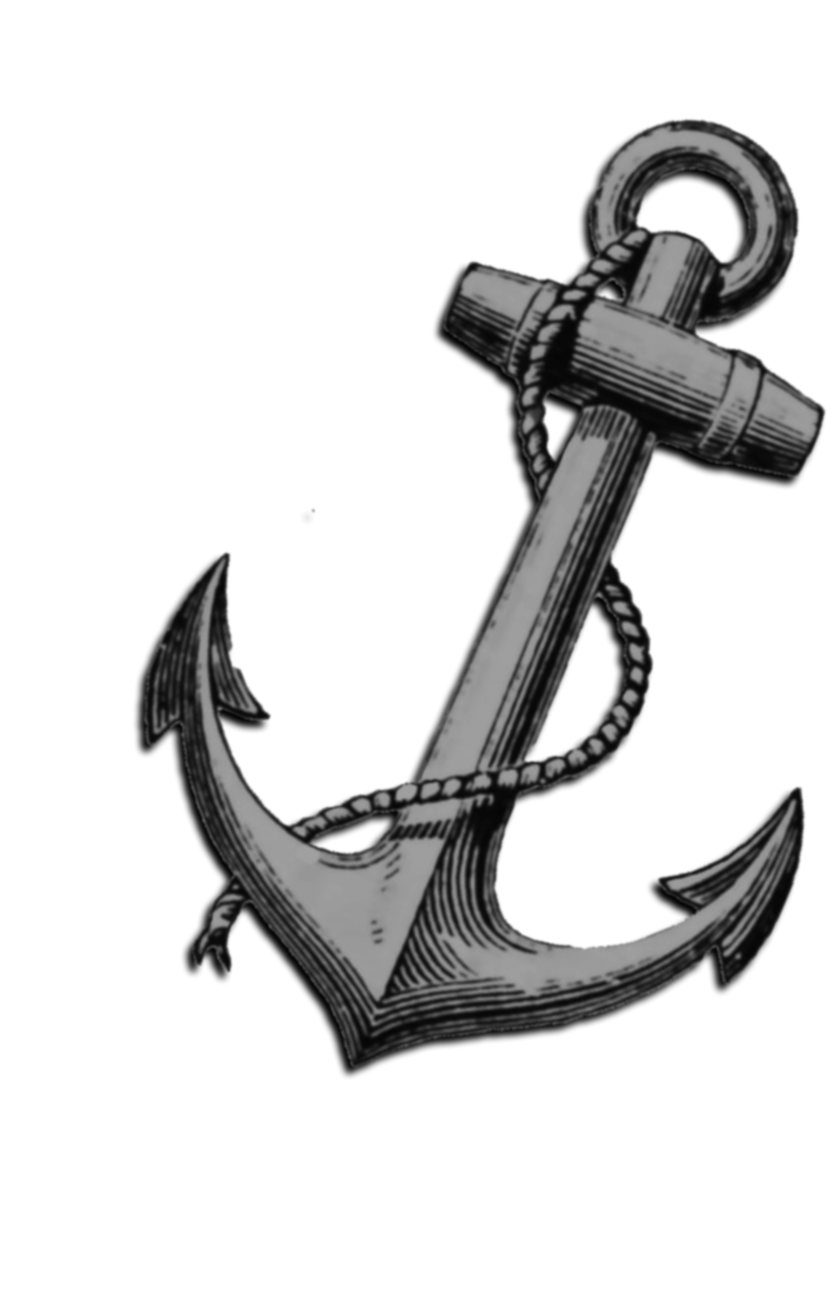 Not all anchors are sure and steadfast.
Money – Mark 4:18-19; 1 Timothy 6:17
Possessions – Luke 12:15-21
Success – Mark 8:36-37
Plans – James 4:13-16
Family – Matthew 10:34-36
The Anchor of the Soul
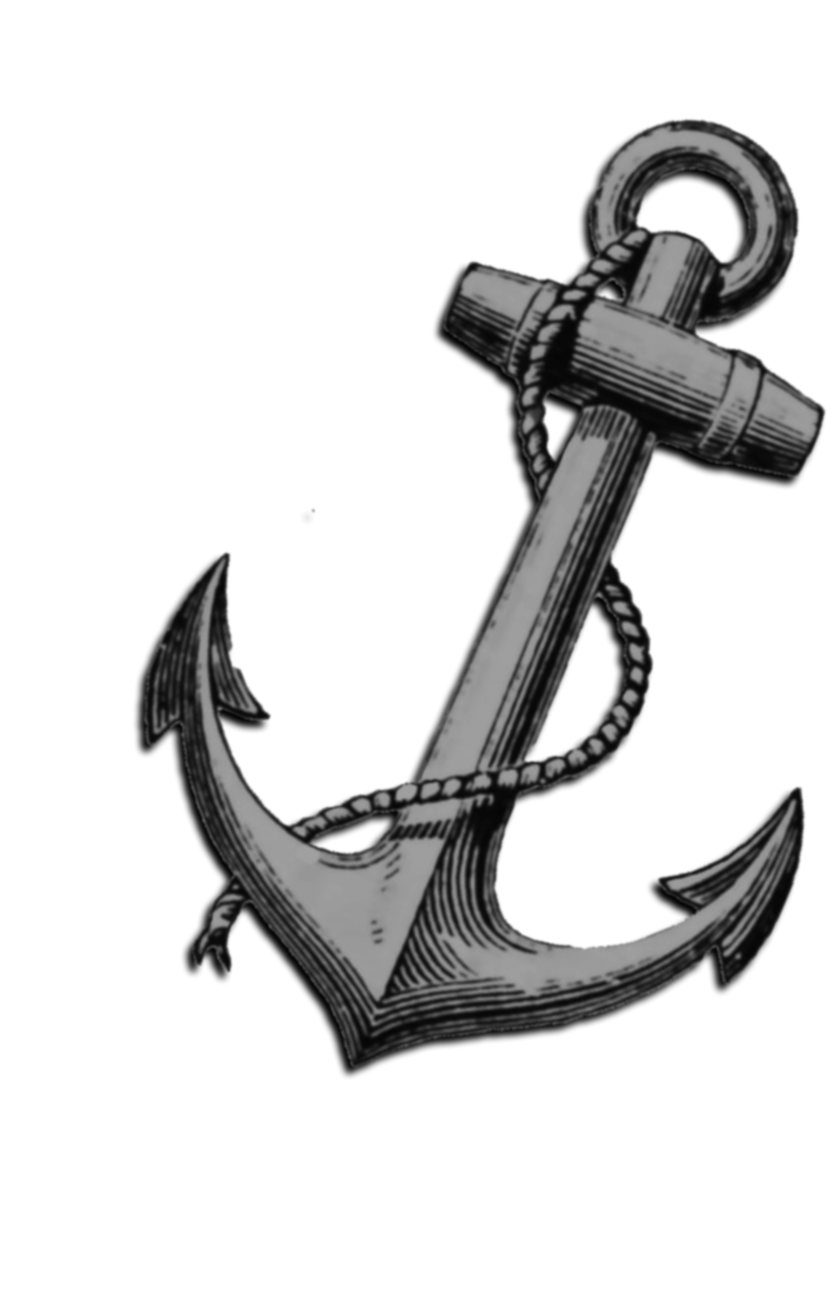 The Hope of Heaven
Promises by God to Abraham given as an example for assurance – Hebrews 6:13-20
(v. 20) – enters behind the veil – 9:3, 7, 24 – heaven.
Connected with Christ’s resurrection – vv. 19-20
Initial salvation – 1 Peter 3:21-22
Prepared place for us – John 14:1-4
Living hope through resurrection – 1 Peter 1:3-5
Evidence based – Hebrews 11:1; 1 Corinthians 15:1-8
Attached to our High Priest – Hebrews 4:14-16
The Anchor of the Soul
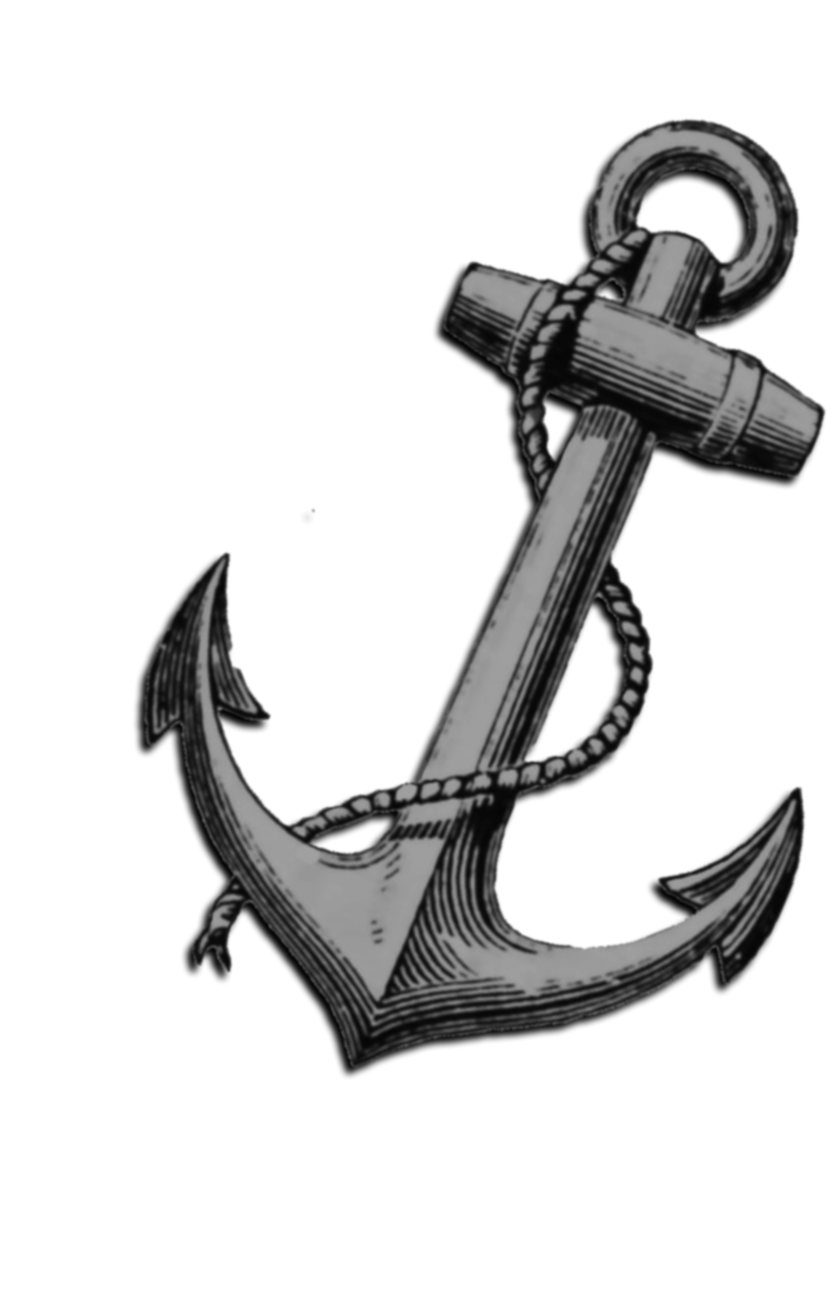 The Hope of Heaven
The Effects of This Anchor
Perspective – Romans 8:18
Power – Ephesians 1:19-20
Perseverance – Romans 5:3-5
Possession – Hebrews 6:11-12; 2 Timothy 4:8;            Revelation 2:10
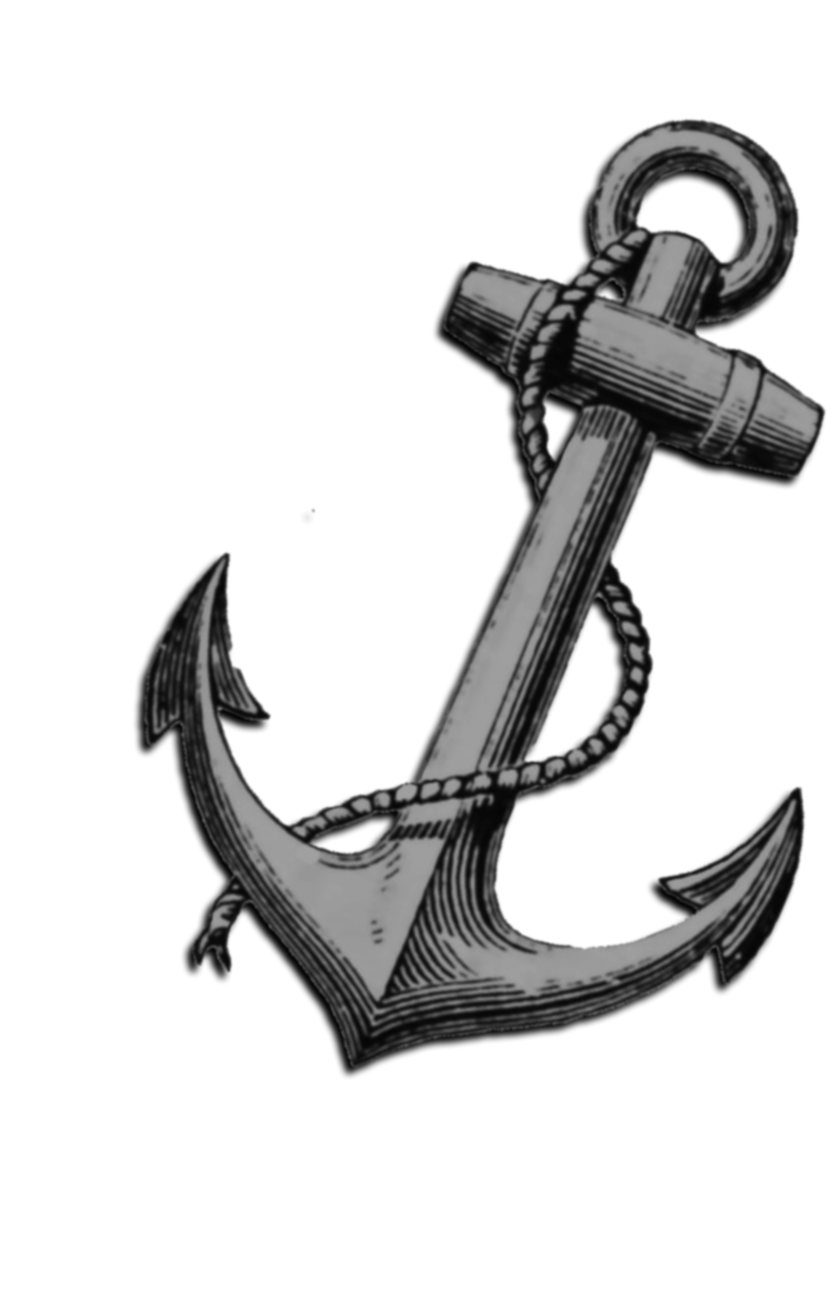 What is your
Anchor?